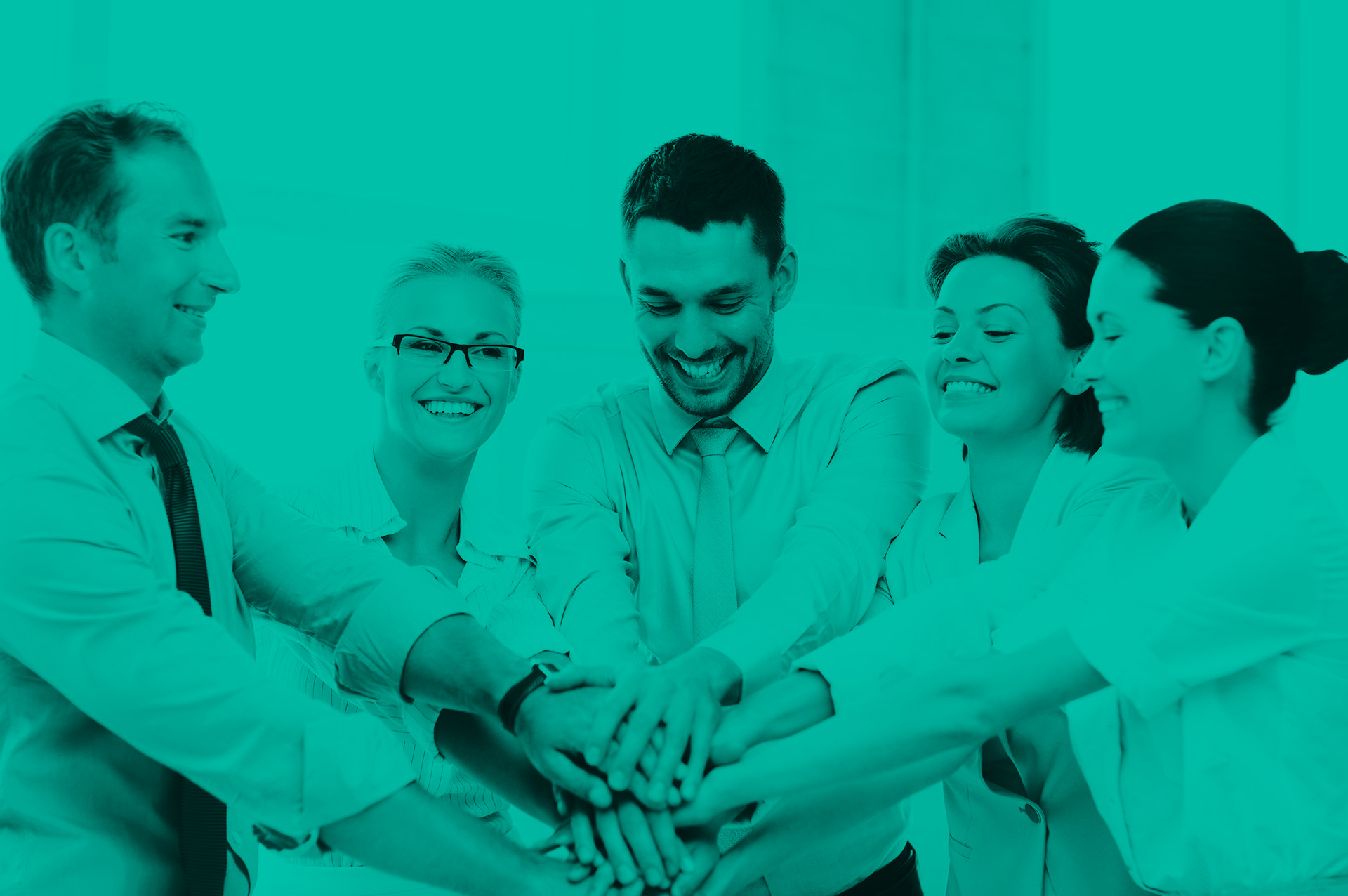 Enkätundersökning Företagande & Jul
December 2016
René Bongard
Statistiker
Analys & Opinion
Företagarna
Om undersökningen
Enkäten skickades 12:e december 2016 till drygt 4 500 företagare i Företagarnas Panel
Två påminnelsen till de som inte har svarat
1 465 företagare svarade på enkäten (33 procent respons), och 1 342 slutförda enkäten helt. 
Median svarstid var 9 minuter och 3 sekunder
Urvalet korrigeras så att det liknar den nationella företagarstrukturen, med hjälp av en modell baserad på SCB:s statistik på antal företagare i Sverige. Konkret görs detta genom att korrigerande vikter räknas fram för olika företagsstorlek (antal anställda), kön, ålder och bransch. Viktmetoden heter ”raking”.
Vilken påverkan har Julen på din omsättning?
Vilken påverkan har Julen på din omsättning?
Nettotal: Andel som svarar ”ökning” minus andel som svarar ”minskning”
Vilken påverkan har Julen på din omsättning?
Antalet företag som upplever en minskad omsättning vid Julen är större än antalet som ser en ökning. På drygt 4 av 10 företag har Julen ingen påverkan.
Företag som leds av kvinnor påverkas mindre negativ, och det beror på skillnader i branscher där män och kvinnor driver företag. 
För företag inom handel, hotell och restaurang är Julens påverkan på omsättningen stor
Brukar du jobba på Julafton?
Brukar du jobba på Julafton?
Brukar du jobba på Julafton?
En av 7 företagare brukar jobba på Julafton
Inom företag som är verksamma i konsumenttjänstebranschen (utbildning, vård och omsorg, frisör- och skönhetssalonger m.m.) jobbar högst andel företagare på julafton: nästan en av fyra (23 procent)
Företagare inom handel, hotell och restaurang ”väljer” också ofta att jobba istället av att titta på ”Kalle Anka och hans vänner önskar God Jul”.